Figure 1. Overview of the RBO Aleph structure prediction pipeline: the server takes a protein sequence as input. First, ...
Nucleic Acids Res, Volume 43, Issue W1, 1 July 2015, Pages W343–W348, https://doi.org/10.1093/nar/gkv357
The content of this slide may be subject to copyright: please see the slide notes for details.
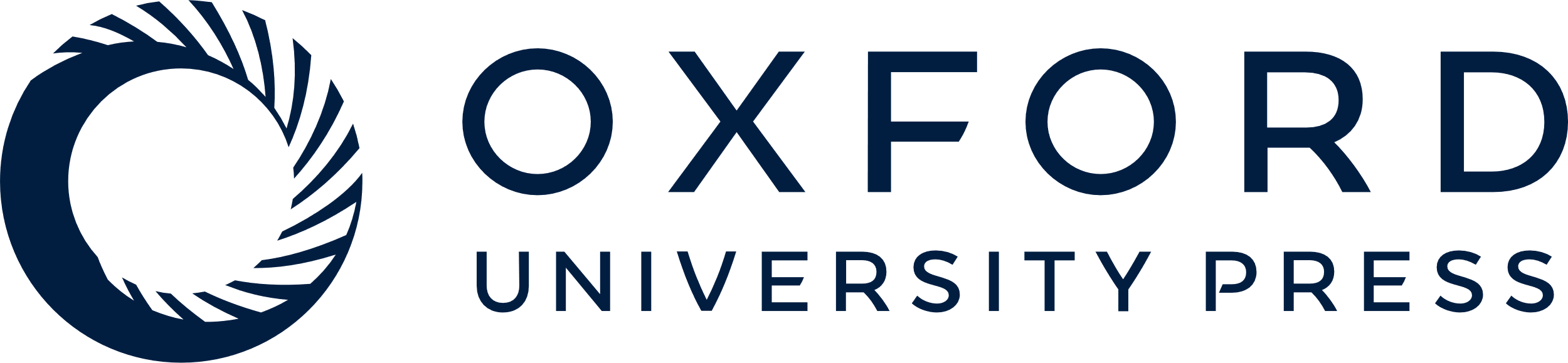 [Speaker Notes: Figure 1. Overview of the RBO Aleph structure prediction pipeline: the server takes a protein sequence as input. First, residue–residue contacts are predicted using EPC-map (7). Then, template structures are identified with several threading algorithms (see ‘Materials and Methods’ section). A random-forest classifier re-ranks the templates. If suitable templates are identified, RBO Aleph performs template-based modeling with MODELLER (14). If no templates are available, RBO Aleph performs ab initio structure prediction with model-based search (MBS) (8) guided by contacts from EPC-map. After a final ranking by ProSA (16), the top five structures are selected as final predictions. For the sake of clarity, we omitted domain parsing and domain assembly steps for multi-domain proteins from this figure (see ‘Materials and Methods’ section for more detail on modeling of multi-domain proteins).


Unless provided in the caption above, the following copyright applies to the content of this slide: © The Author(s) 2015. Published by Oxford University Press on behalf of Nucleic Acids Research.This is an Open Access article distributed under the terms of the Creative Commons Attribution License (http://creativecommons.org/licenses/by/4.0/), which permits unrestricted reuse, distribution, and reproduction in any medium, provided the original work is properly cited.]